如何用inkscape 畫章魚
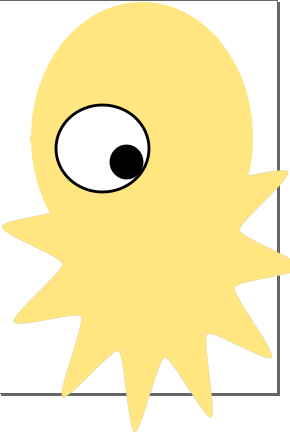 2
3
4
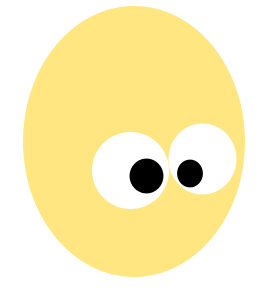 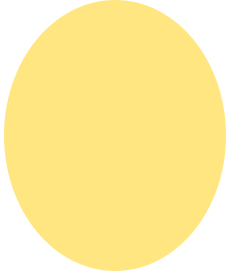 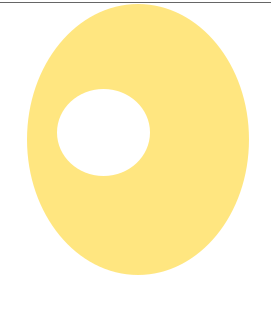 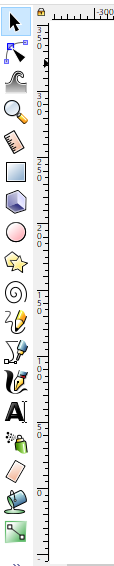 1
6
5
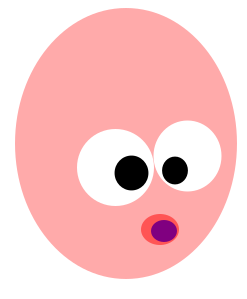 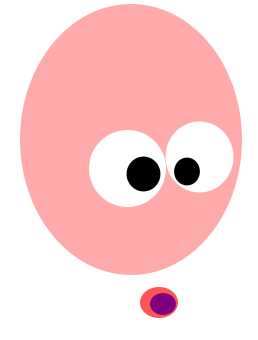 2
3
4
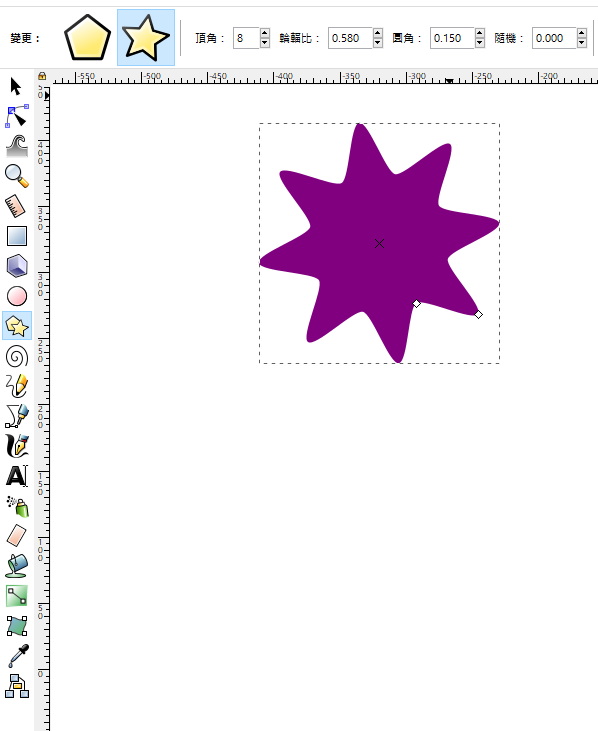 若是不小心拖出另一個,記得按Delete刪除
    
 或是復原
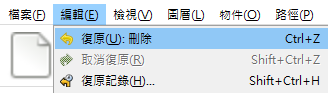 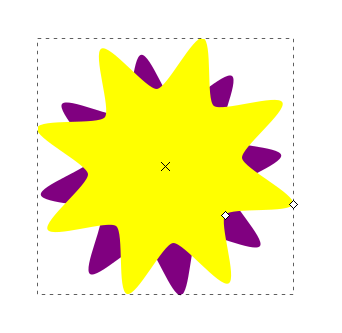 1
一定要按填充！
準備加入牠的腳哦
先改顏色
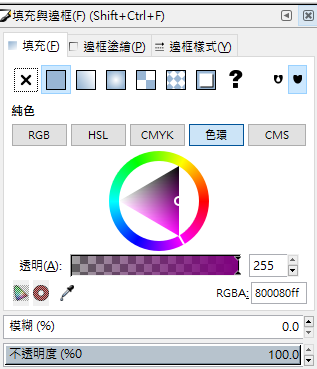 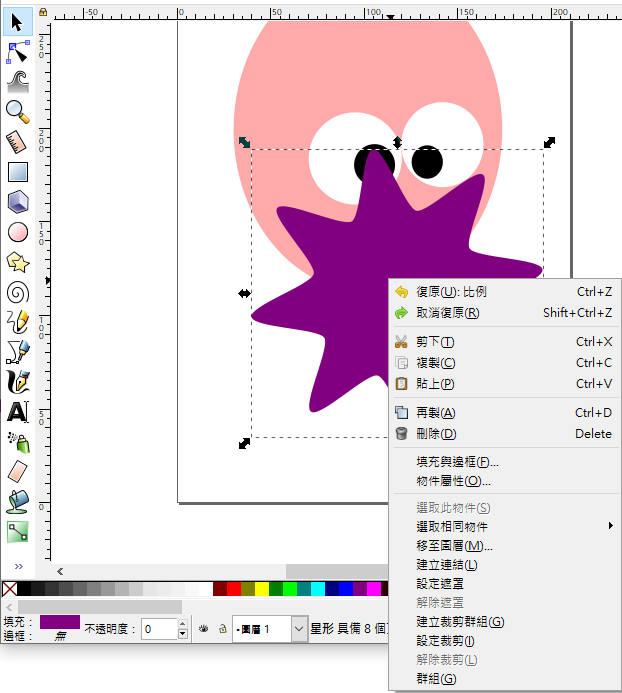 用吸點一下頭的顏色
利用shift選取「頭」和「腳」
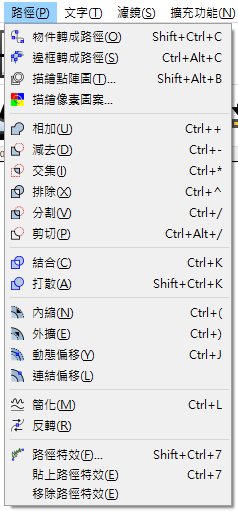 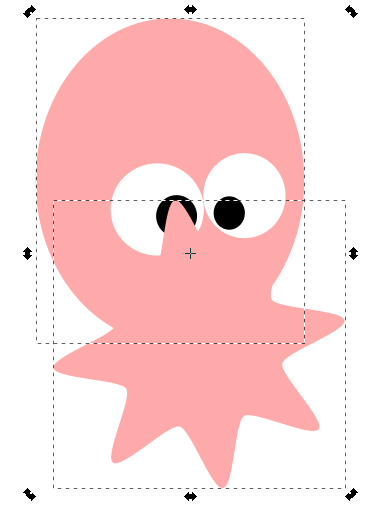 區塊2
Caps
Lock
Aㄇ
S ㄋ
路徑相加
Z ㄈ
X ㄌ
Shift
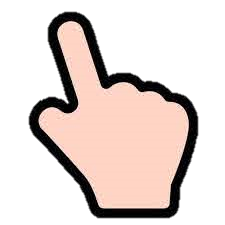 ALT
Ctrl
先點區塊1
再點區塊2
區塊1
備份
Esc
F1
F2
F3
F4
F5
F6
F7
F8
F9
F10
F11
F12
Insert
Home
Page
 up
~
`
! ㄅ
1
@ㄉ
2
#∨
3
$  `4
% ㄓ
5
^  ˊ
6
&  ‧
7
*ㄚ
8
( ㄞ
9
)  ㄢ
0
_ ㄦ
-
+ 
=
Backspace
Delete
End
Page
Down
Tab||
}
]
Q ㄆ
W ㄊ
E ㄍ
R ㄐ
T ㄔ
Y ㄗ
U ㄧ
I ㄛ
O ㄟ
P ㄣ
{
[
|
\
Caps
Lock
“
‘
Aㄇ
S ㄋ
D ㄎ
F ㄑ
G ㄕ
H ㄘ
J  ㄨ
Kㄜ
L ㄠ
； ㄤ
；
Enter
↑
? ㄥ
/
Z ㄈ
X ㄌ
C ㄏ
V ㄒ
B ㄖ
N 厶
M ㄩ
< ㄝ
，
> ㄡ
‧
Shift
Shift
←
↓
→
ALT
Ctrl
Ctrl
ALT